Developing psychiatric nursing in Southern Universities: Historical Perspectives from the SREB.
Dr Kylie M Smith
Assistant Professor
Andrew W Mellon Faculty Fellow for Nursing & the Humanities
Nell Hodgson Woodruff School of Nursing
Emory University Atlanta GA
[Speaker Notes: Intro, what are you going to talk about, what will follow in the presentation]
Mental health afer WWII
An anxiety riddled age
NIMH 1946
Post war social stability
Are you always worrying?
Therapeutic culture
Cold War, anti-communism, homophobia
More than half of all hospital beds in psychiatric institutions
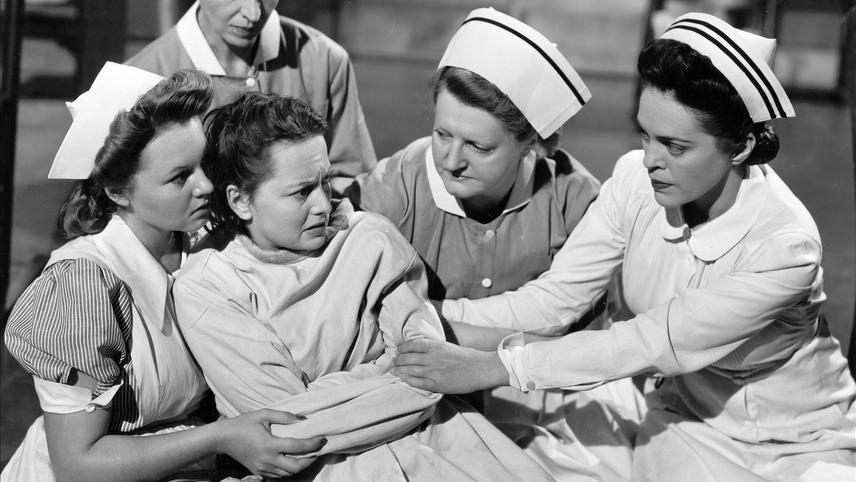 The Snake Pit 1948
Talking Therapy
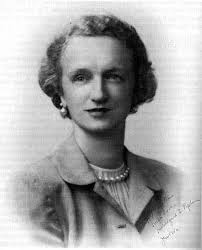 Argued that nurses could be therapists
Required specialist knowledge
Interpersonal relations and psychodynamic nursing
How and where should this be taught? 
Psychiatric nursing first graduate clinical specialty
Masters programs by 1950 in the North
Hildegard Peplau 1950
The Mental Health Training and Research Project
Southern Regional Education Board 1949-1970
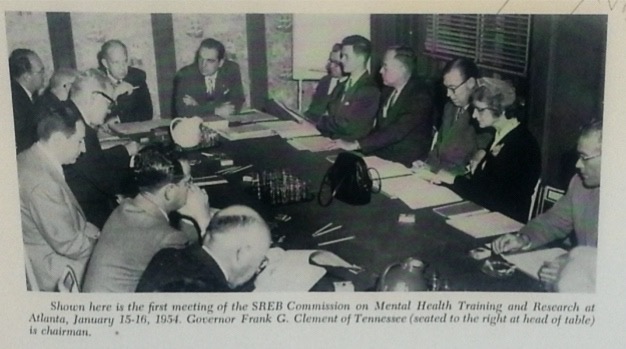 [Speaker Notes: Psychiatry, psychology, psychiatric social work, psychiatric nursing]
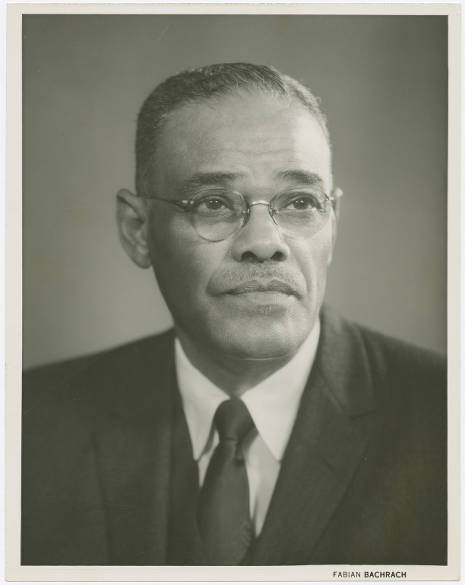 Rufus Clement
Atlanta University
Charles S Johnson
Fisk University
[Speaker Notes: The role of psychology in Brown v Board of Education 
Fisk University TN
Whitney Young – Dean of Social Work Atlanta University, Executive Director National Urban League
Rufus Clement – President, Atlanta University]
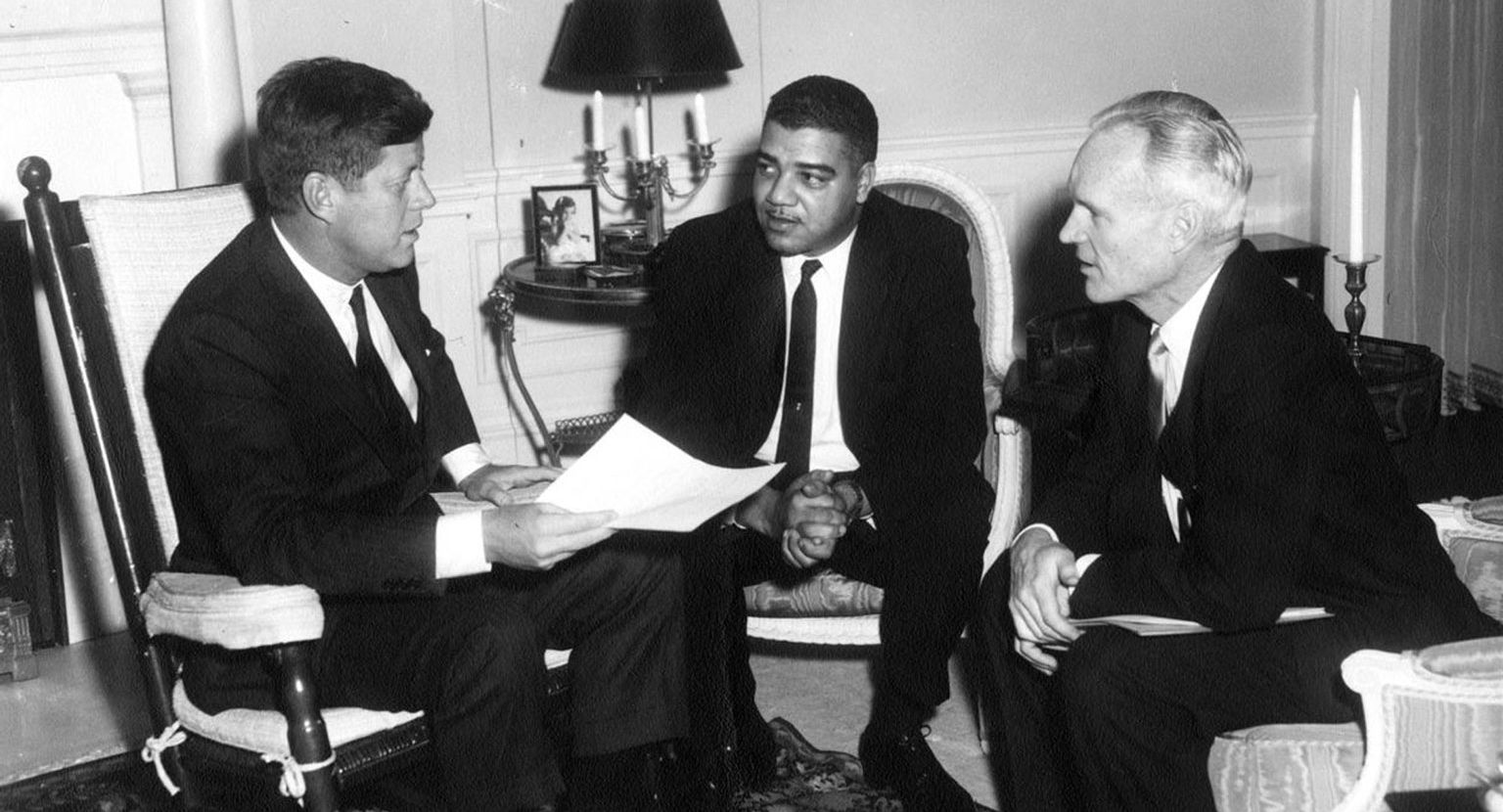 Whitney Young 
Dean of Social Work Atlanta University
Executive President National Urban League
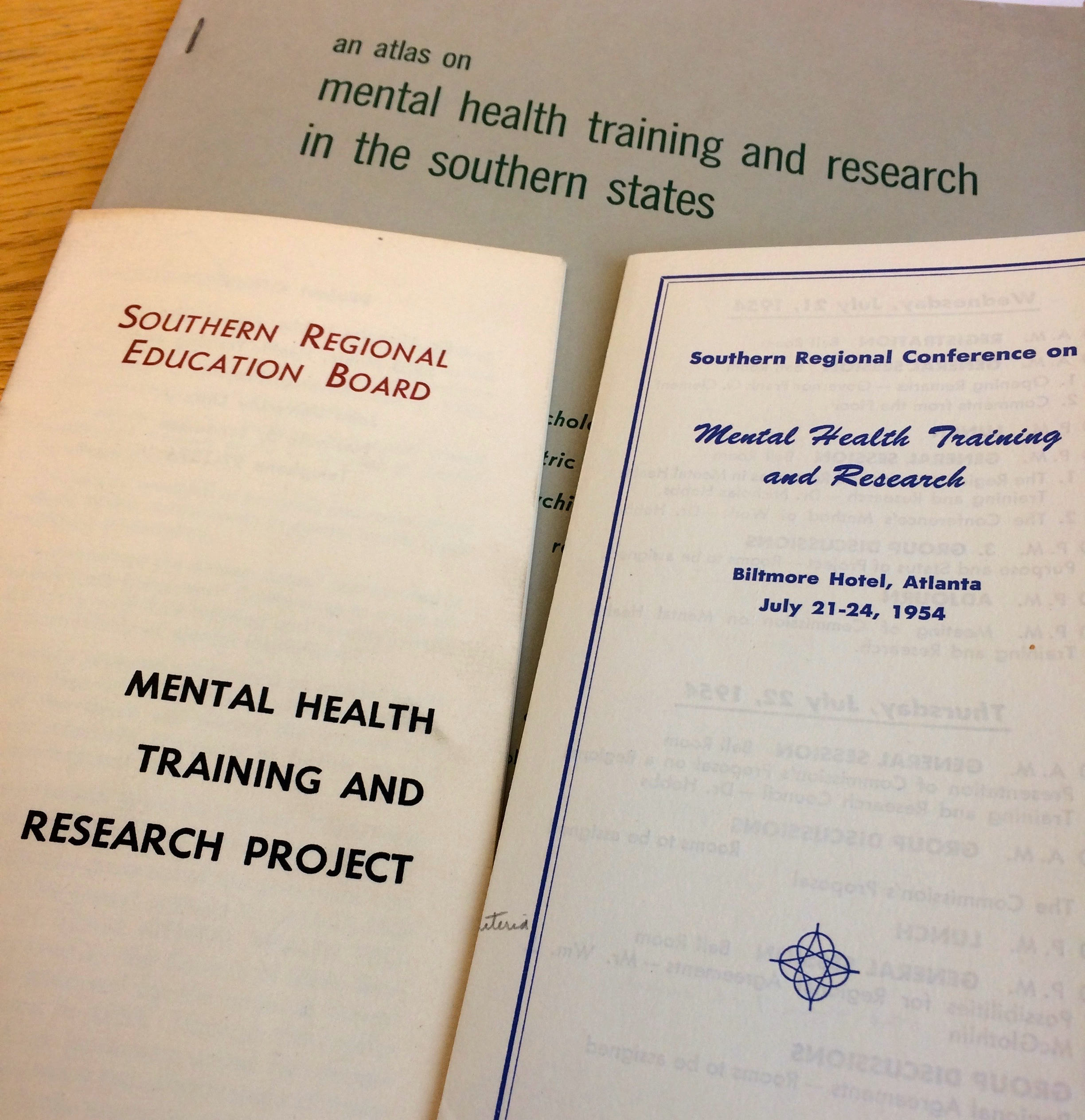 Esther Garrison, Training and Standards branch, NIMH
Kathleen Black, National League for Nursing Education, NYC.
Virginia Crenshaw, SON, Vanderbilt.
Laura Fitzsimmons, Chief Nurse, VA Hospital, August and President GSNA
Hildegard Peplau, Director, Graduate Psychiatric Nursing Program, Rutgers University.
Mrs Mary S Harper, Assistant Chief, Nursing Education, VA Hospital, Tuskegee, Alabama.
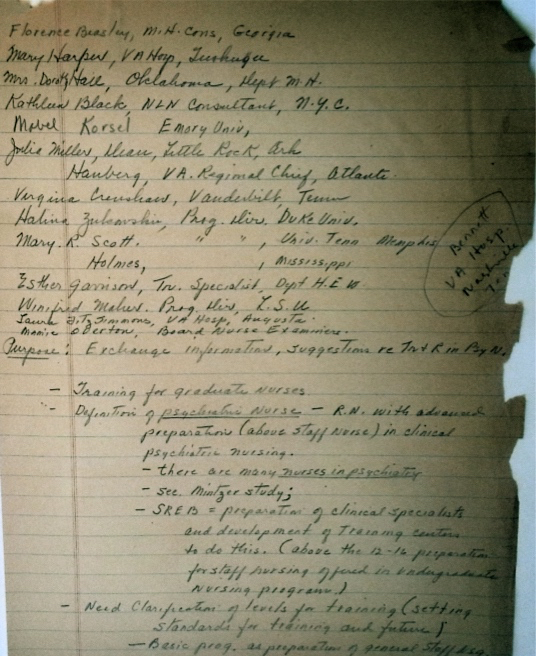 [Speaker Notes: Florence Beasley, Mental Health Nurse Consultant, Georgia State Health Dept.
Kathleen Black, Psychiatric Nursing Consultant NLN
Virginia Crenshaw, SON, Vanderbilt
Laura Fitzsimmons Chief Nurse, VA Hospital, August and President GSNA
Esther Garrison, Training and Standards branch, NIMH
Dorothy Hall, DON, Oklahoma Dept of Mental Health
Mrs Mary S Harper, Assistant Chief, Nursing Education, VA Hospital, Tuskegee,AL
Marie Haurberg, Area Chief Nurse, Veterans Administration, Atlanta GA
Louise Holmos, Division of Public Health Nursing, Mississippi State Board of Health
Mabel Korsell, SON, Emory
Winifred Maher, Dept o Nursing Education, Louisiana State University
Hilda NYC
Julia Miller, SON, University of Arkansas
Mary Paines Scott, Educational Director of Nursing, Geilor Memorial Hospital, Memphis TN
Halina Zukowksi, Duke U, Durham NC]
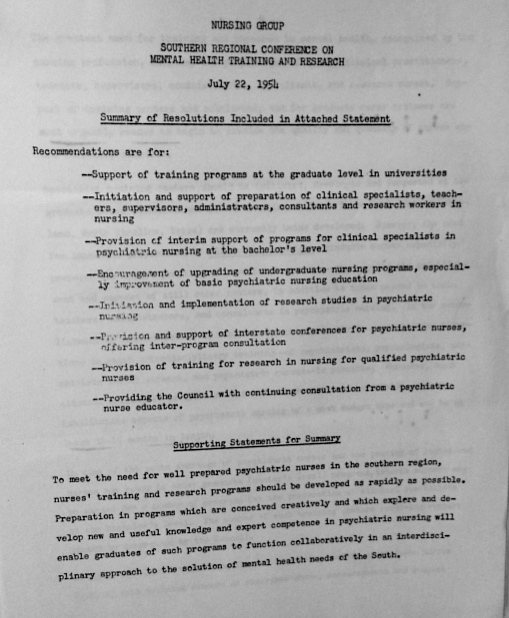 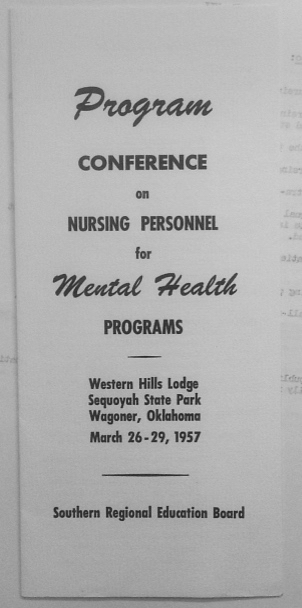 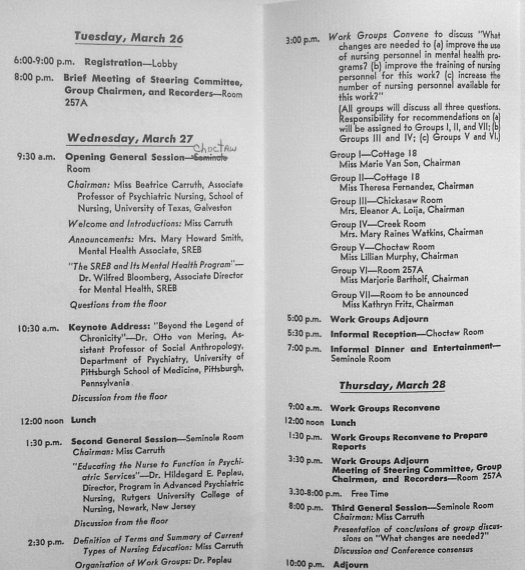 Issues and debates
What states had the greatest need?
Who had the best existing resources, including clinical affiliations?
Who had or could have masters programs?
Should psychiatric nursing be part of general or specialist educations?
What sort of practice ideas and theories should be included?
Who was qualified to teach at this level?
How should programs be arranged to meet all levels of need?
Where would the money come from?
Psychiatry & Nursing in Alabama
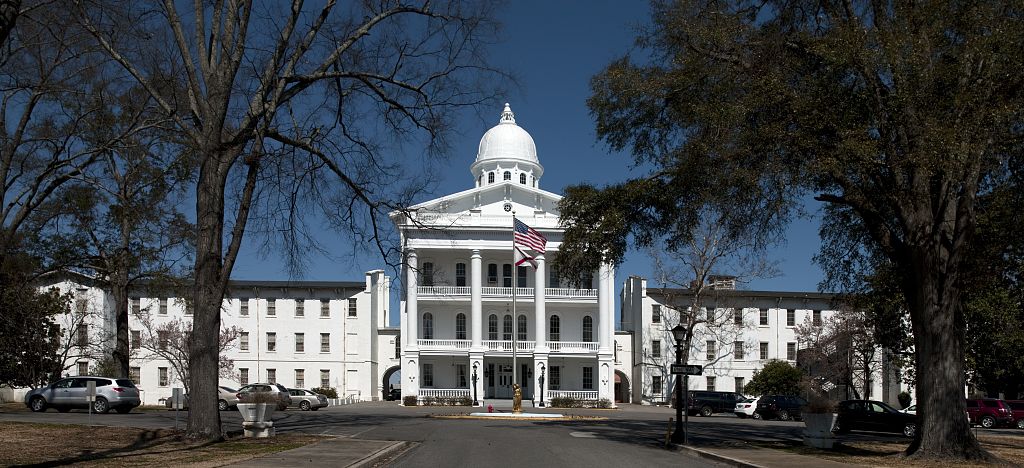 Bryce Hospital Tuscaloosa
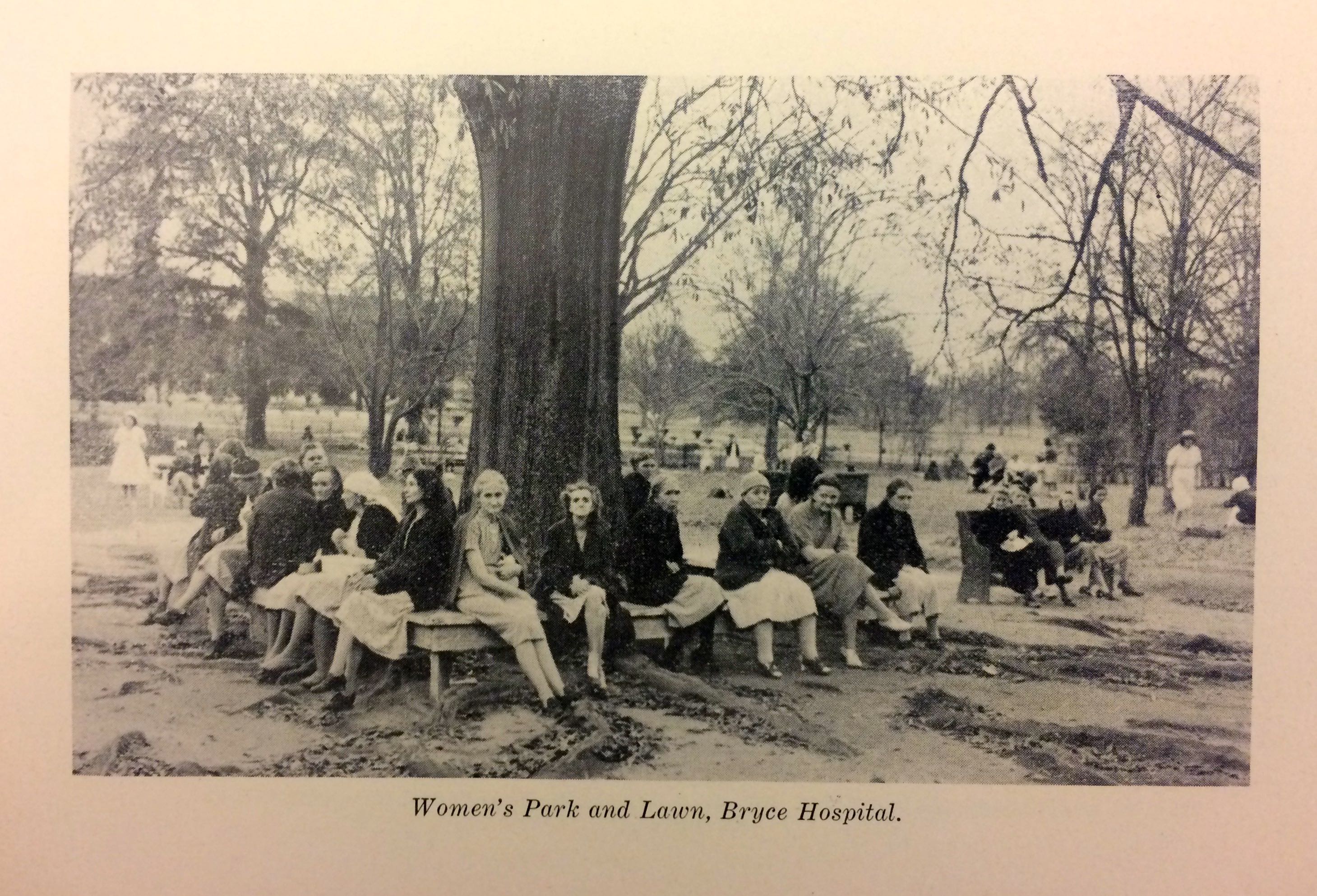 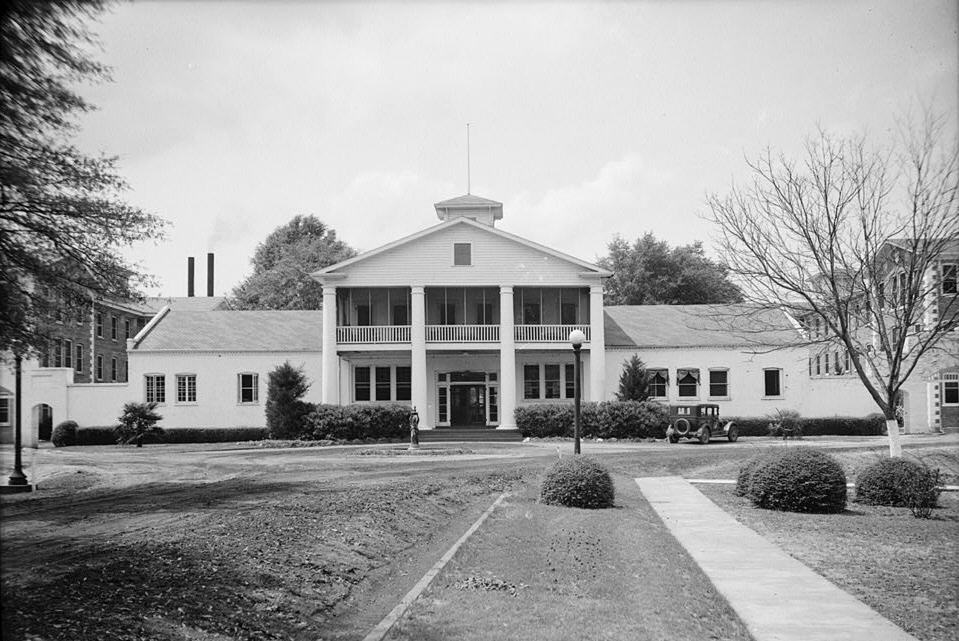 Searcy Hospital Mt Vernon
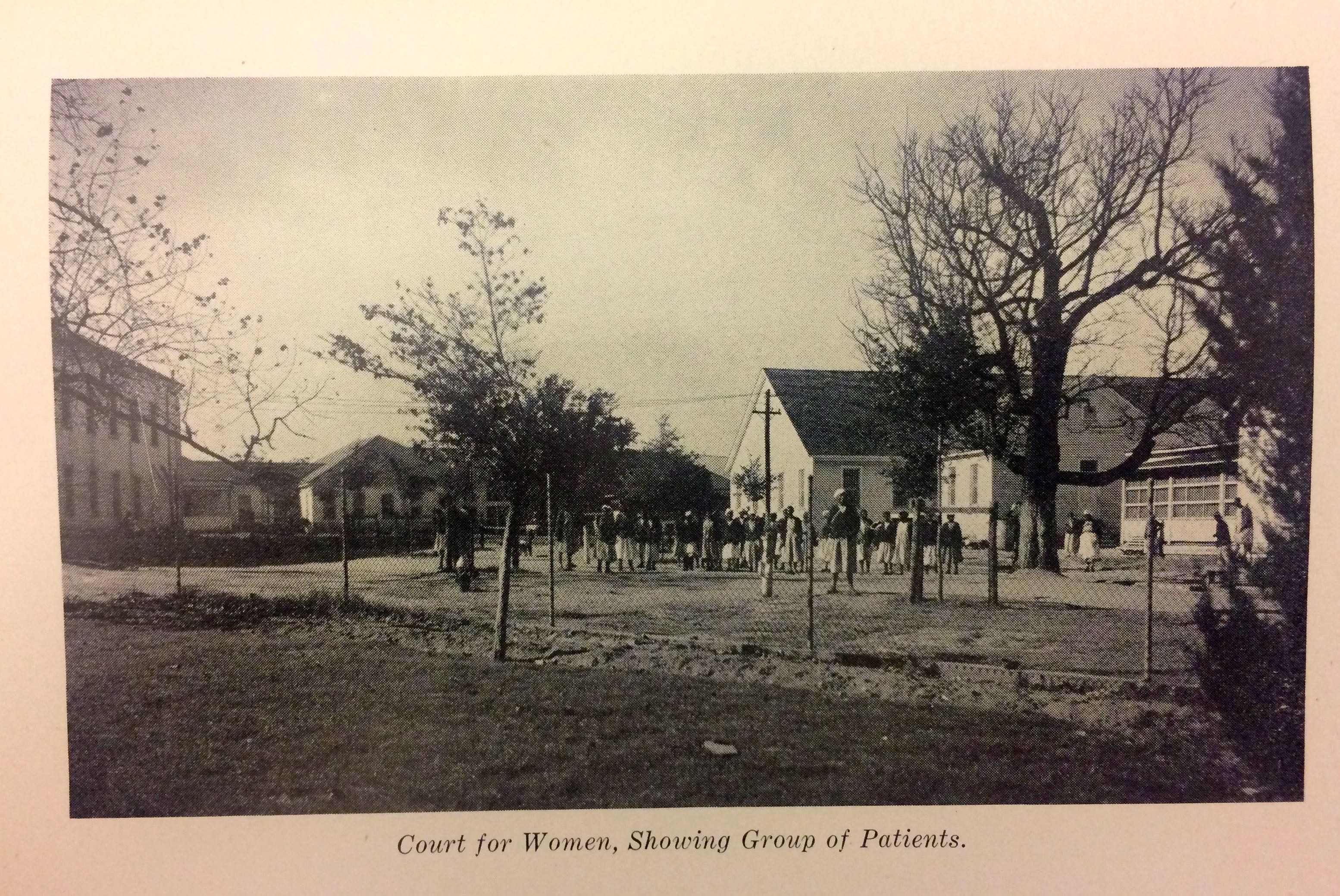 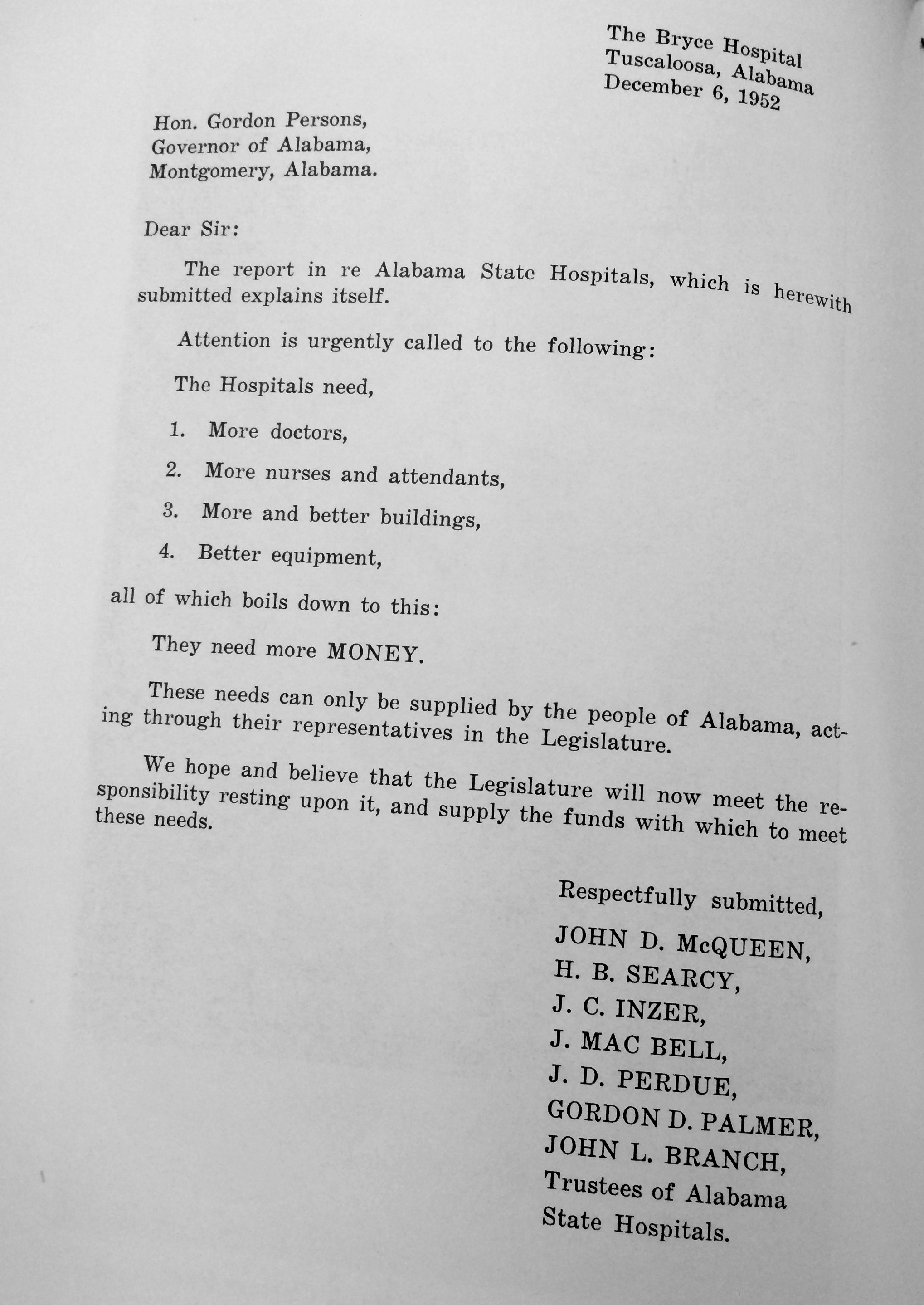 Tuskegee
First baccalaureate in Alabama – 1949
Federal funding through VA
Affiliations at Crownsville State Hospital Maryland
Mental hygiene clinic
Highly skilled psychiatrists
Desegregated patient and workforce
University of Alabama
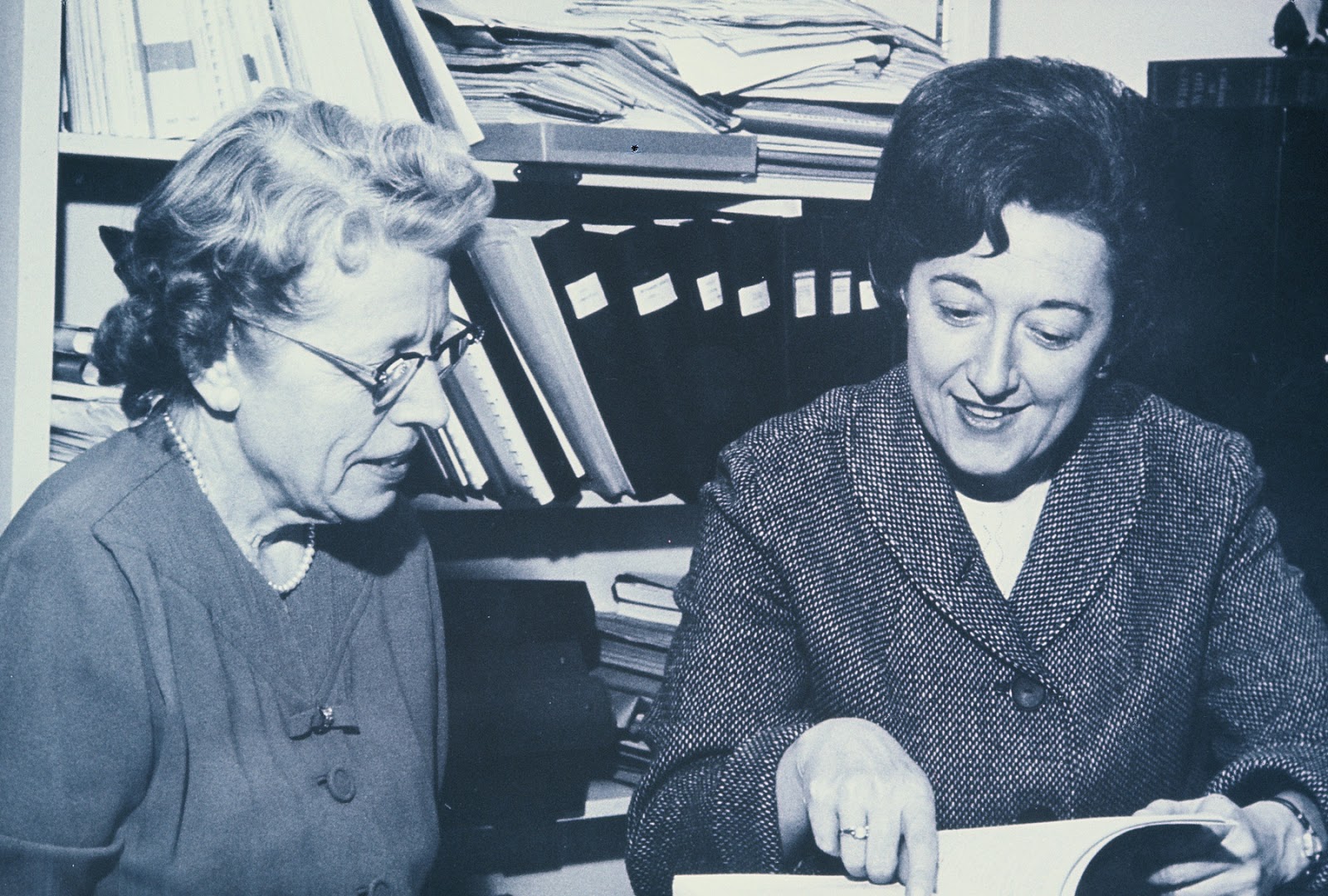 Deans Florence Hixson and Marie O’Koren 1967
[Speaker Notes: Various programs at Bryce and University of Alabama
Shifting affiliations: how this effected the whole state
What money they got from NIMH etc]
1958
integrating mental health and psychiatric concepts throughout all of the courses in the curriculum. 
to help both faculty and students in utilising mental health concepts in the teaching and learning processes and in the nursing care of patients
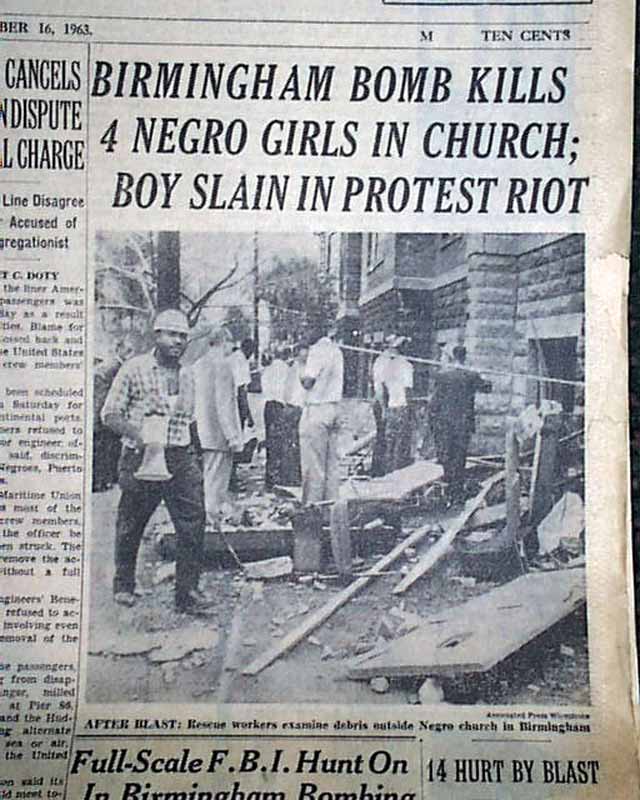 1963
NY Times Sept 16
1966
1971
Masters in Psychiatric Nursing
 Arthur Ree Campbell
Eloise Clarke
Cynthia Rector
[Speaker Notes: BSN Tuskegee
MSN University of Maryland
Qualified psychotherapist

ELOISE’S ARTICLE]
1972
Wyatt v Stickney 1970-2003
Lynch v Baxley 1974
Human Rights Commission
Minimum Standards
NY Times March 26 1972
Peplau Collection, Schlesinger Library
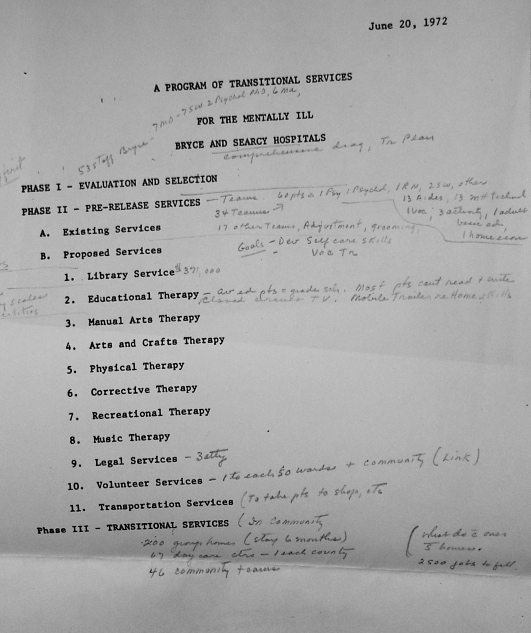 So what?
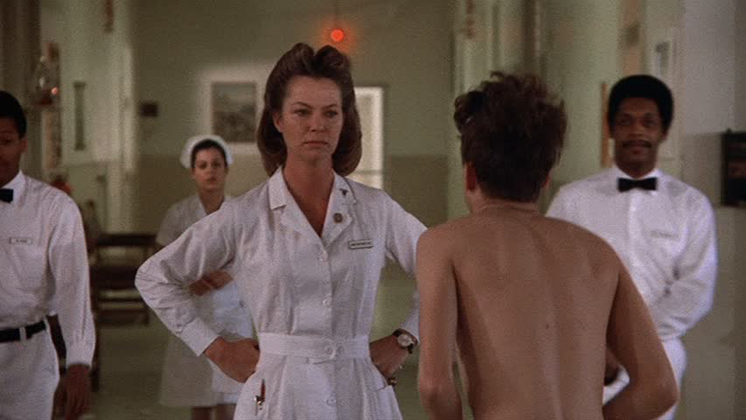 [Speaker Notes: Did any of this have an impact?

What has changed in theory and practice of psych/mental health nursing? The impact of psychotropic drugs and community mental health on psych nursing put limits on autonomous practice.
The changing nature of practice settings – from hospitals to community.
Mental illness as a crime– complicates nursing practice and educational demands
Increased mental illness or changing diagnoses as social control?
History as essential to understanding why we do what we do, and how regional, culture and politics continue to influence nursing practice. At least with the SREB there was a co-ordinated approach and a hub for information]
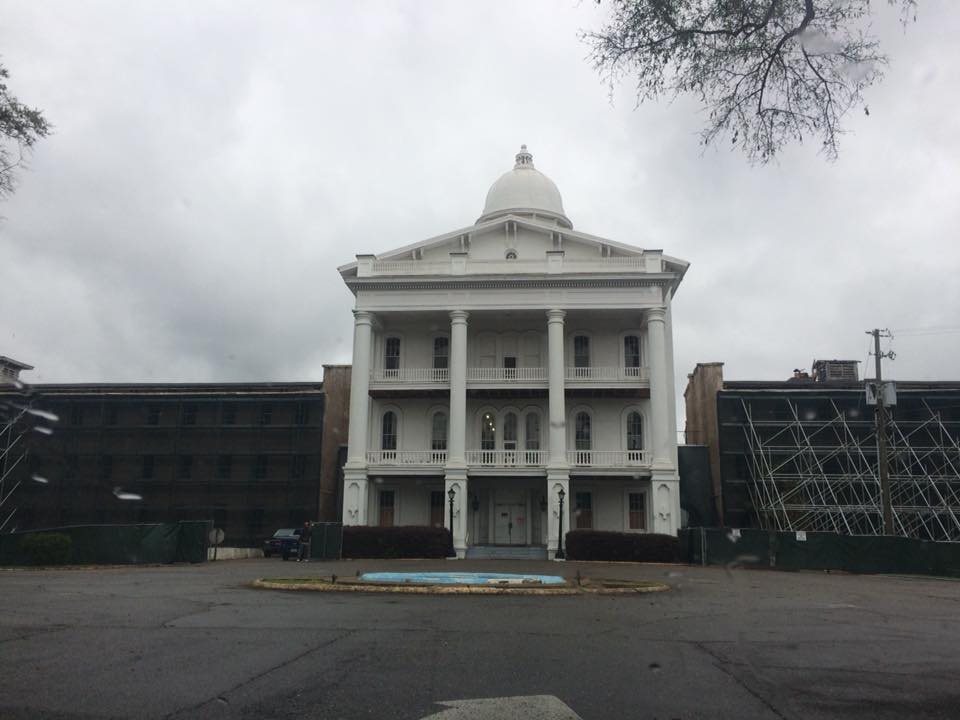 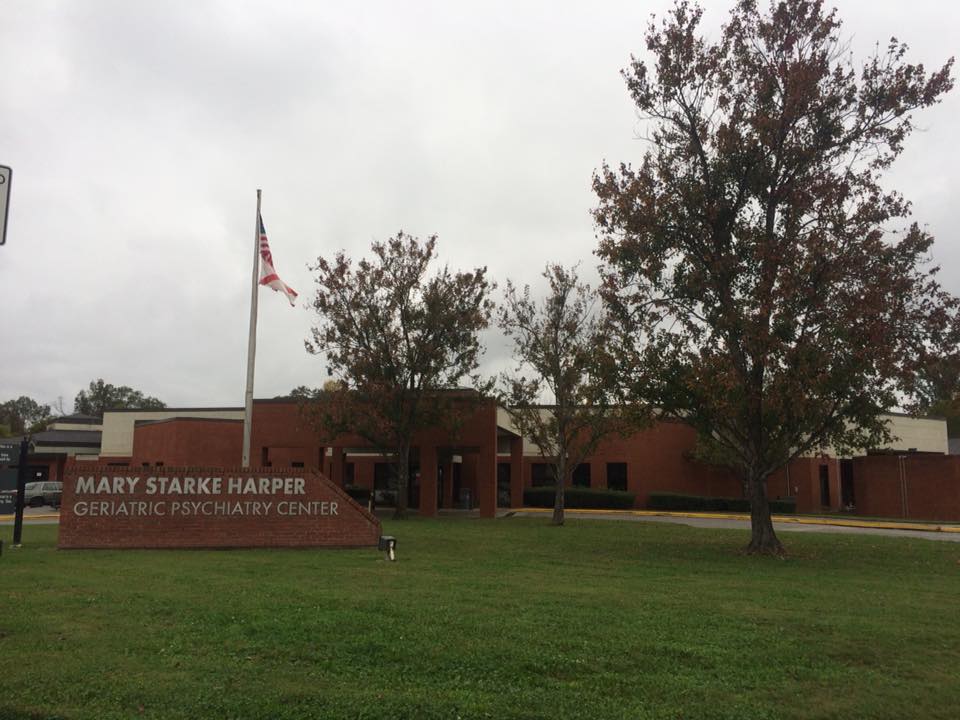